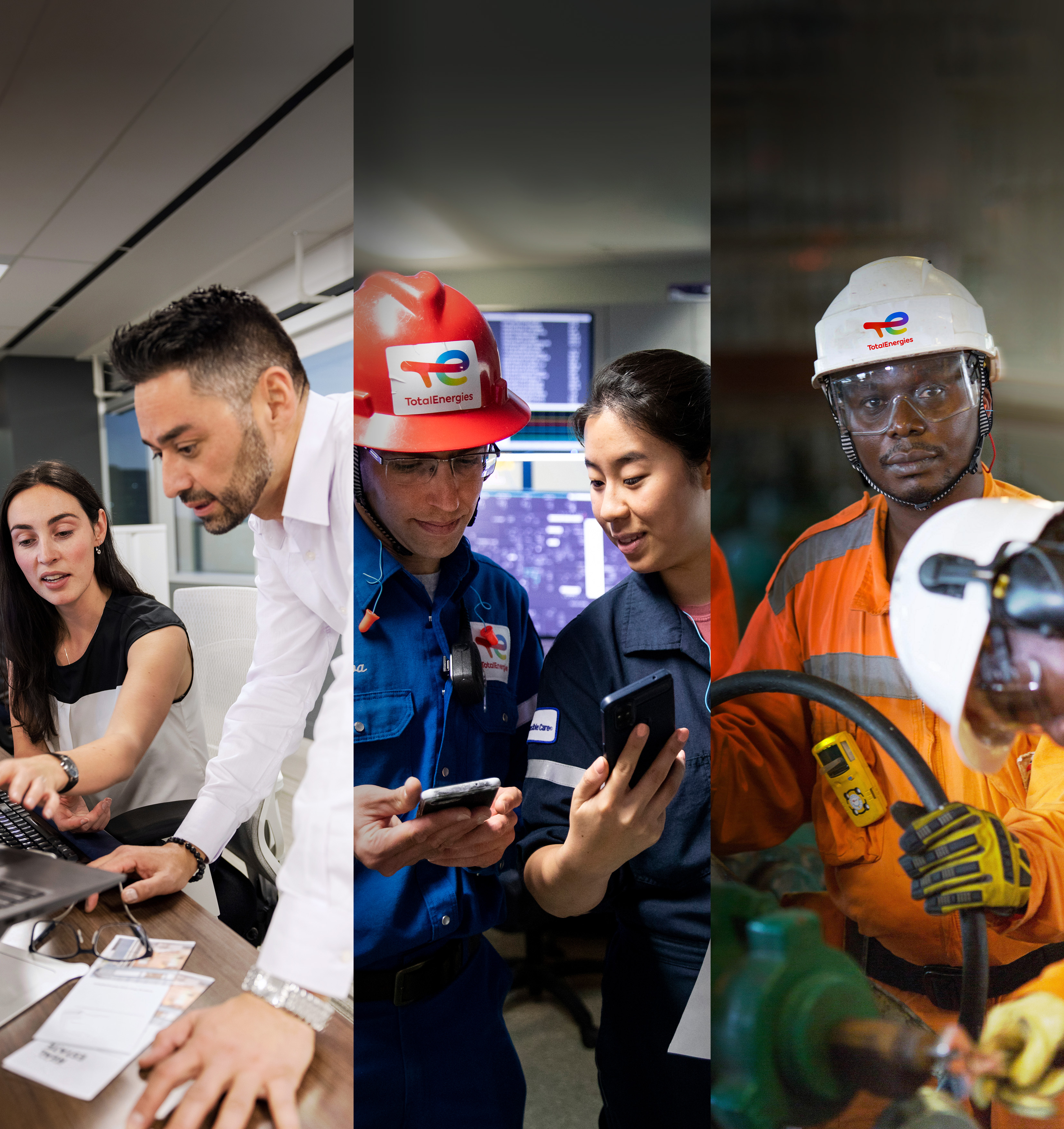 Technologische Risiken:
Alle sind betroffen, alle sind Akteure!
Weltsicherheitstag
28. April 2023
Die technologischen Risiken unserer industriellen Aktivitäten zu kontrollieren, bedeutet Menschen, Umwelt und Sachgüter zu schützen.
Legen wir gemeinsam Sorgfalt und Achtsamkeit an den Tag!
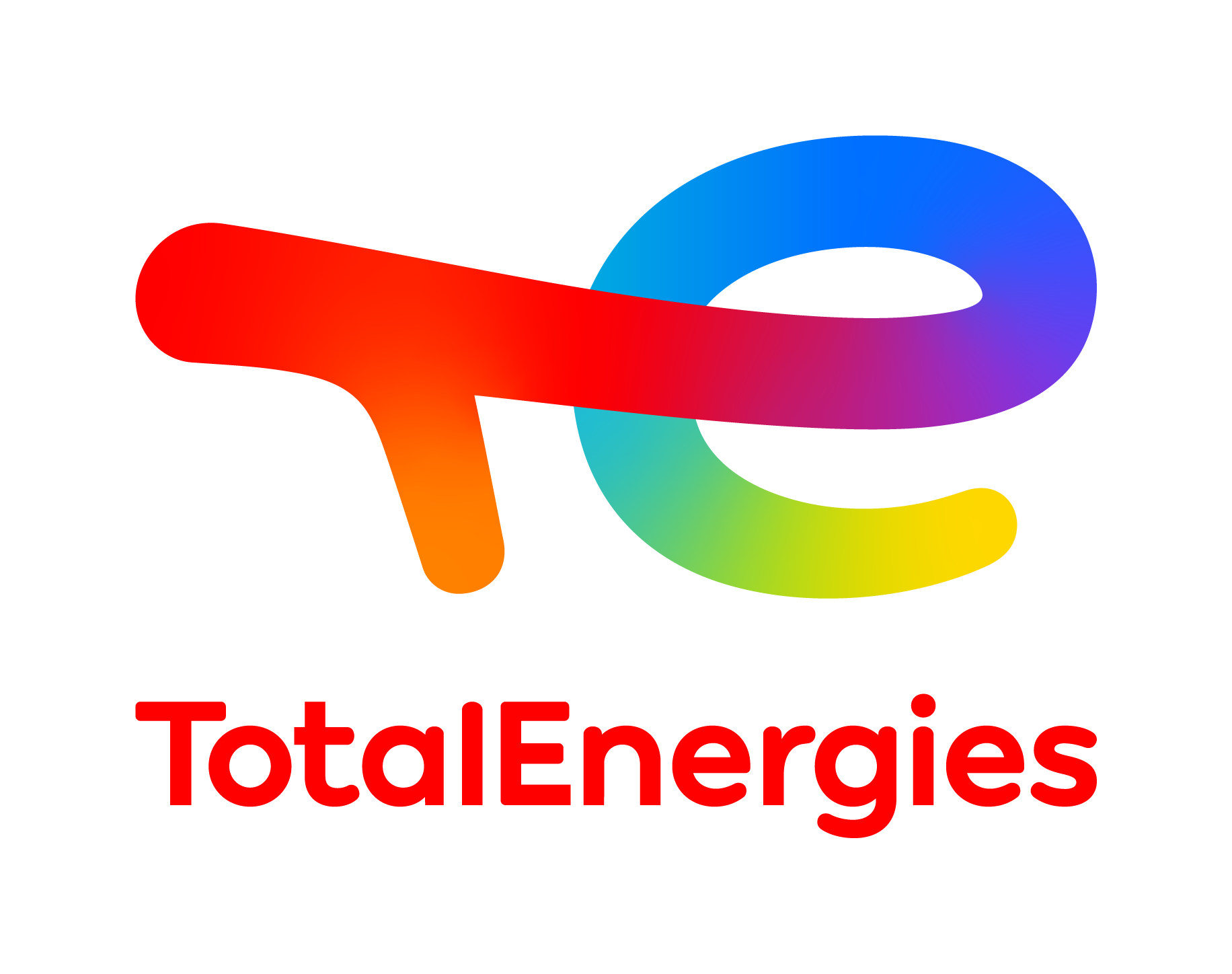 ICH GARANTIERE für die Wirksamkeit der Grenzen
ICH SCHÄTZE die Risiken ab und LEGE die Grenzen fest
ICH IDENTIFIZIERE die Gefahren